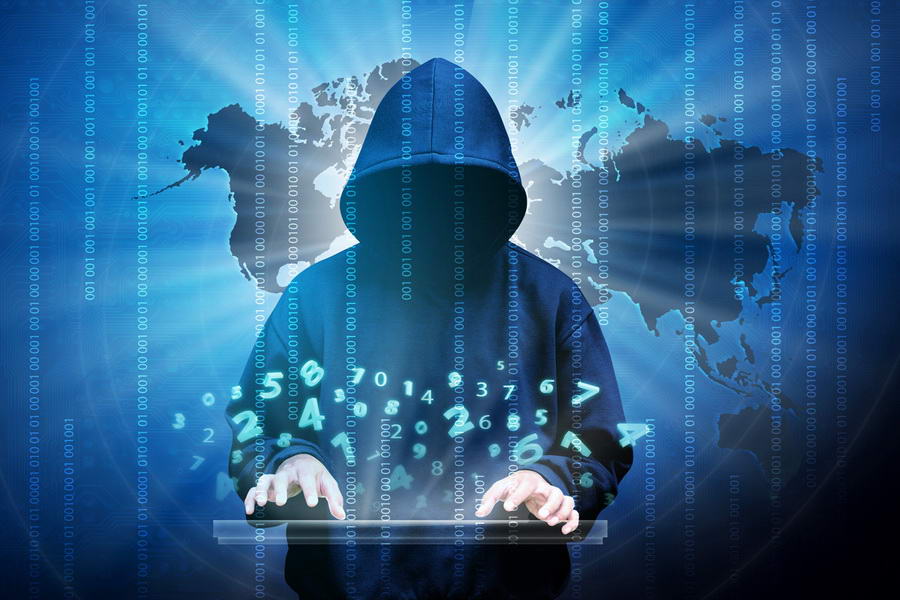 IT Governance
pengantar
Tony D Susanto, Ph.D               Iyan Gustiana M.KOM
Dr. R. Rizal Isnanto, S.T., M.M., M.T.
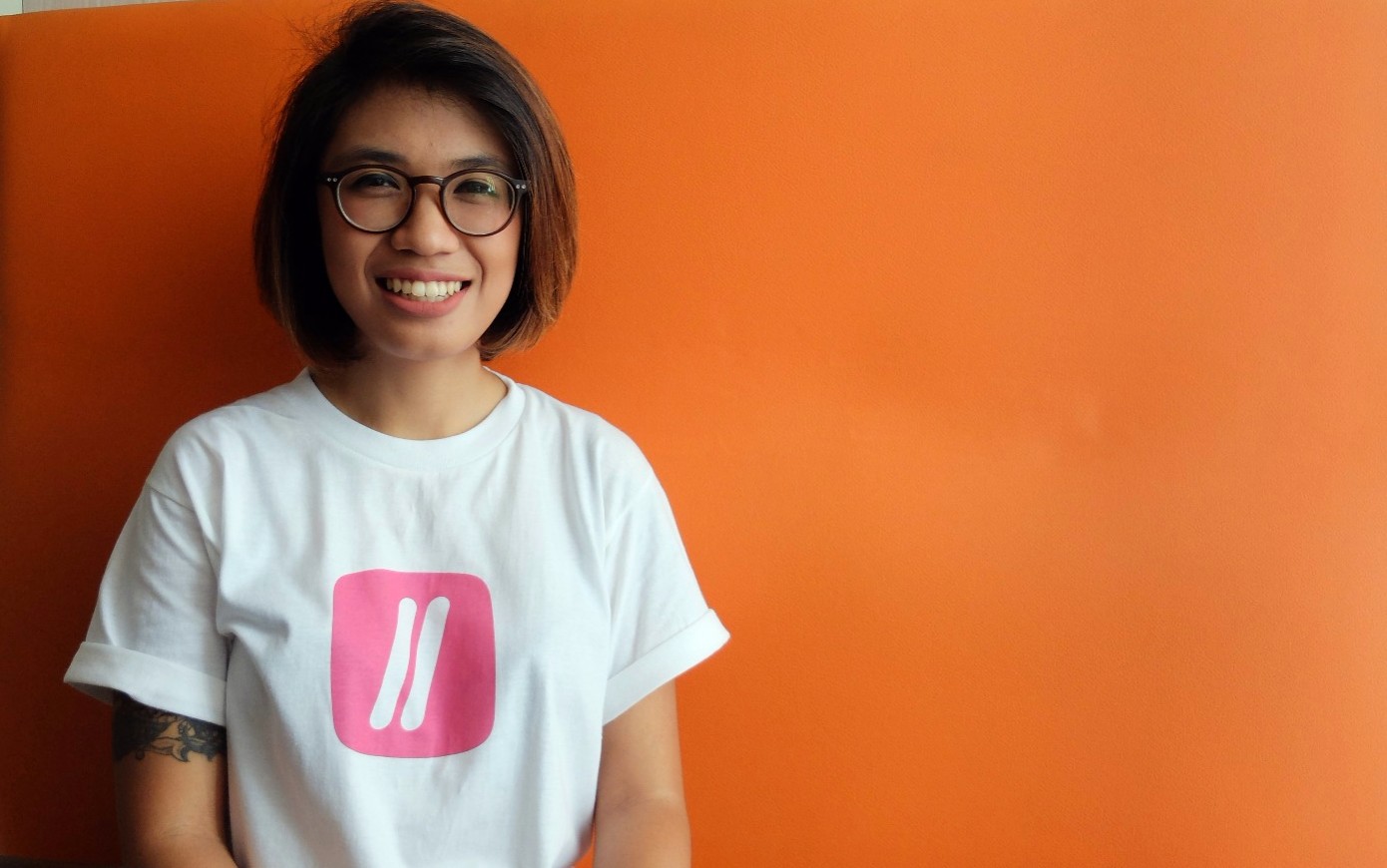 Management ?

Government ?

Governance ?
IT Governance
Governance = “Tata Kelola”
Rangkaian proses, kebijakan, aturan, budaya, dan organisasi dalam mengelola sesuatu

Government = “Pemerintah”  Lembaga/organisasi dan orang yang menjalankan tata-kelola (sebuah negara)

Management = “ Pimpinan Perusahaan / organisasi” atau Tindakan perencanaan, pengorganisasian,  pengambilan keputusan, dan kontrol sebuah perusahaan/organisasi
Governance vs. Government
Governance = Tata Kelola
Government = Pemerintahan
Government dibangun untuk menjalankan Governance
Government/Pemerintahan  Organisasi PolitikOrganisasi Bisnis  “Corporation” / Korporat

Tata Kelola Korporat (Corporate Governance) = struktur dan proses untuk merencanakan arah pengelolaan organisasi sehingga mencapai tujuan secara efektif
Governance vs. Government
Good Corporate Governance = 
Penataan organisasi bisnis melalui penerapan model dan prinsip-prinsip tatakelola organisasi yang baik.

Good Government Governance =
 Penataan organisasi pemerintah melalui penerapan model dan prinsip-prinsip tatakelola organisasi yang baik.
IT Governance?
“is the responsibility of executives and the board of directors, and consists of the leadership, organizational structures and processes that ensure that the enterprise’s IT sustains and extends the organization’s strategy and objectives.”  (ITGI, 2005)

“is the organizational capacity exercised by the board, executive management and IT management to control the formulation and implementation of IT strategy and in this way ensure the fusion of business and IT“(Van Grembergen, 2000)
 
“is specifying the decision rights and accountability framework to encourage desirable behaviour in the use of IT” (Well & Woodham, 2002)
Tata-kelola TI > Manajemen TI(IT governance)   (IT management)
Manajemen TI (IT management) lebih fokus pada bagaimana menyediakan layanan & produk TI bagi internal perusahaan saat ini.

Tata-kelola TI (IT governance), lebih luas, fokus pada bagaimana merencanakan dan mengimplementasikan TI untuk memenuhi kebutuhan bisnis saat ini dan masa datang (fokus internal) dan kebutuhan pelanggan (fokus eksternal)
IT Management adalah Bagian dari IT Governance
Orientasi Bisnis
Eksternal
IT Governance
IT Management
Internal
Saat ini
Masa Depan
Orientasi Waktu
Mengapa Butuh Tata-Kelola TI?
Konsep “IT governance” muncul mulai akhir tahun 1990an 
Ketergantungan kepada TI tidak begitu terasa manakala TI hanya sebatas sebagai alat efisiensi   Tata-kelola TI diabaikan
Saat layanan & masa depan perusahaan sangat tergantung pada informasi & pengetahuan (knowledge-based economy)  ketergantungan kepada TI sangat tinggi  Tata-kelola TI mutlak diperlukan!
Pentingnya Tata Kelola TI
Di lingkungan yang sudah memanfaatkan Teknologi Informasi (TI), tata kelola TI menjadi hal penting yang harus diperhatikan. Hal ini dikarenakan ekspektasi dan realitas seringkali tidak sesuai. Pihak shareholder perusahaan selalu berharap agar perusahaan dapat : 

1. Memberikan solusi TI dengan kualitas yang bagus, tepat waktu, dan sesuai dengan anggaran. 
2.	Menguasai dan menggunakan TI untuk mendatangkan keuntungan. 
3.	Menerapkan TI untuk meningkatkan efisiensi dan produktifitas sambil menangani risiko TI.
Pengabaian Tata Kelola TI
Tata kelola TI yang dilakukan secara tidak efektif akan menjadi awal terjadinya pengalaman buruk yang dihadapi perusahaan, yang memicu munculnya fenomena investasi TI yang tidak diharapkan, seperti: 

1.	Kerugian bisnis, berkurangnya reputasi, dan melemahnya posisi kompetisi. 
2.	Tenggang waktu yang terlampaui, biaya lebih tinggi dari yang di perkirakan, dan kualitas lebih rendah dari yang telah diantisipasi. 
3.	Efisiensi dan proses inti perusahaan terpengaruh secara negatif oleh rendahnya kualitas penggunaan TI. 
4.	Kegagalan dari inisiatif TI untuk melahirkan inovasi atau memberikan keuntungan yang dijanjikan
Manfaat Tata kelola TI
adalah untuk mengatur penggunaan TI, dan memastikan kinerja TI sesuai dengan tujuan/fokus utama area tata kelola TI
Contoh bisnis dengan ketergantungan TI sangat tinggi
Penerbangan (ticketing, check-in, traffic control)
Perbankan
Perguruan Tinggi?
Prinsip-prinsip Tata-Kelola TI
TI seharusnya diadakan, dioperasionalkan & dikembangkan untuk mendukung Bisnis.
Manajemen TI harus menjadi bagian dalam tata-kelola perusahaan.
Tata kelola TI melibatkan semua level manajemen  (bukan hanya departemen TI)
TI seharusnya menjadi aset strategis, bukan sekedar pos pengeluaran perusahaan:
Mendukung (menjadi bagian dari) strategi perusahaan mencapai tujuan perusahaan
menjadi kelebihan kompetitif perusahaan (competitive advantage) dari kompetitor lainnya.
Prinsip-prinsip Tata-Kelola TI
(Venkatraman, 1999)
Area Fokus Tata-Kelola TI
IT Resource Management
Stakeholder
Value
Drivers
Strategic alignment
Memastikan  adanya  hubungan  perencanaan organisasi  dan  TI  dengan cara menetapkan, memelihara, serta menyesuaikan operasional TI dengan operasional organisasi.
Value delivery
Fokus dengan melaksanakan proses TI agar supaya proses tersebut sesuai dengan siklusnya, mulai dari menjalankan rencana, memastikan TI dapat  memberikan manfaat  yang  diharapkan,  meng optimalkan penggunaan biaya  sehingga  pada  akhirnya  TI  dapat mencapai  hasil yang diinginkan
Resource management
Fokus  pada  kegiatan  yang  dapat mengoptimal kan  dan  mengelola sumber daya TI, yang terdiri dari aplikasi, informasi, infrastruktur, dan sumber daya manusia
Risk management
Untuk  melaksanakan pengelolaan  terhadap  risiko,  dibutuhkan kesadaran  anggota  organisasi dalam  memahami adanya  risiko, kebutuhan organisasi, dan risiko – risiko signifikan yang dapat terjadi, serta menanamkan tanggung  jawab dalam  mengelola  risiko  yang  ada di organisasi.
Performance measurement
Mengikuti  dan  mengawasi  jalannya  pelaksanaan  rencana, pelaksanaan  proyek,  pemanfaaatan sumber  daya,  kinerja poses, penyampaian layanan sampai  dengan pencapaian hasil TI
MODEL TATA KELOLA IT
The IT Infrastructure Library 
ISO/IEC 17799 
COSO 
Control Objectives for Information and related  Technology (COBIT)
Zachman Framework for Enterprise Architecture
The Open Group Architecture Framework (TOGAF),
MODEL TATAKELOLA TEKNOLOGI INFORMASI (1a)
1. The IT Infrastructure Library (ITIL)
ITIL dikembangkan oleh The Office of Government Commerce (OGC) suatu badan dibawah pemerintah Inggris, dengan bekerja sama dengan The IT Service Management Forum (itSMF) dan British
Standard Institute (BSI)

ITIL merupakan suatu framework pengelolaan layanan TI (IT Service Management – ITSM) yang sudah diadopsi sebagai standar industri pengembangan industri perangkat lunak di dunia.
MODEL TATAKELOLA TEKNOLOGI INFORMASI (1a)
ITSM memfokuskan diri pada 3 (tiga) tujuan utama, yaitu:
1. Menyelaraskan layanan TI dengan kebutuhan sekarang dan akan datang dari bisnis dan pelanggannya.
2. Memperbaiki kualitas layanan-layanan TI.
3. Mengurangi biaya jangka panjang dari pengelolaan layanan-layanan tersebut

Standar ITIL berfokus kepada pelayanan customer, dan sama sekali tidak menyertakan proses penyelarasan strategi perusahaan terhadap strategi TI yang dikembangkan.
MODEL TATAKELOLA TEKNOLOGI INFORMASI      (3)
2. ISO/IEC 17799 
ISO/IEC 17799 dikembangkan oleh The International Organization for Standardization (ISO) dan
The International Electrotechnical Commission (IEC) ISO/IEC 17799 bertujuan memperkuat 3 (tiga) element dasar  keamanan informasi, yaitu:
1. Confidentiality – memastikan bahwa informasi hanya dapat diakses oleh yang berhak.
2. Integrity – menjaga akurasi dan selesainya informasi dan metode pemrosesan.
3.	Availability – memastikan bahwa user yang terotorisasi mendapatkan akses kepada informasi dan aset yang terhubung dengannya ketika memerlukannya
MODEL TATAKELOLA TEKNOLOGI INFORMASI(4)
3. COSO 
COSO merupakan kependekan dari Committee of Sponsoring Organization of the Treadway Commission, sebuah organisasi di Amerika yang berdedikasi dalam meningkatkan kualitas pelaporan finansial mencakup etika bisnis, kontrol internal dan corporate governance
MODEL TATAKELOLA TEKNOLOGI INFORMASI(5)
COSO framework terdiri dari 3 dimensi yaitu:
3. 1. Komponen kontrol COSO
COSO mengidentifikasi 5 komponen kontrol yang diintegrasikan dan dijalankan dalam semua unit bisnis, dan akan membantu mencapai sasaran kontrol internal:
a. Monitoring.
b. Information and communications.
c. Control activities.
d. Risk assessment.
e. Control environment.
MODEL TATAKELOLA TEKNOLOGI INFORMASI   (6)
3.2. Sasaran kontrol internal 
     	Sasaran kontrol internal dikategorikan menjadi beberapa area sebagai berikut:

a.	Operations – efisisensi dan efektifitas operasi dalam mencapai sasaran bisnis yang juga meliputi tujuan performansi dan keuntungan.
b. Financial reporting – persiapan pelaporan anggaran finansial yang dapat dipercaya.
c.	Compliance – pemenuhan hukum dan aturan yang dapat dipercaya.
MODEL TATAKELOLA TEKNOLOGI INFORMAS(7)
3.3.  Unit/Aktifitas Terhadap Organisasi
	Dimensi ini mengidentifikasikan unit/aktifitas pada organisasi yang menghubungkan kontrol internal.
	Kontrol internal menyangkut keseluruhan organisasi dan semua bagian-bagiannya. Kontrol internal seharusnya diimplementasikan terhadap unit-unit dan aktifitas organisasi.
MODEL TATAKELOLA TEKNOLOGI INFORMASI (8)
4. Control Objectives for Information and related  Technology (COBIT)
	COBIT Framework dikembangkan oleh IT Governance Institute, sebuah organisasi yang melakukan studi tentang model pengelolaan TI yang berbasis di Amerika Serikat
     COBIT Framework terdiri atas 4 domain utama:
1. Planning & Organisation.
2. Acquisition & Implementation.
3. Delivery & Support.
4. Monitoring.
MODEL TATAKELOLA TEKNOLOGI INFORMASI      (9)
1. Planning & Organisation.
  	Domain ini menitikberatkan pada proses perencanaan dan penyelarasan strategi TI dengan strategi perusahaan.
2. Acquisition & Implementation.
	Domain ini menitikberatkan pada proses pemilihan, pengadaaan dan penerapan teknologi informasi yang digunakan.
3. Delivery & Support.
	Domain ini menitikberatkan pada proses pelayanan TI dan dukungan teknisnya.
4. Monitoring.
	Domain ini menitikberatkan pada proses pengawasan pengelolaan TI pada organisasi.
MODEL TATAKELOLA TEKNOLOGI INFORMASI      (10)
COBIT mempunyai model kematangan (maturity models), untuk mengontrol proses-proses TI dengan menggunakan metode penilaian (scoring) sehingga suatu organisasi dapat menilai proses-proses TI yang dimilikinya dari skala non-existent sampai dengan optimised (dari 0 sampai 5).
MODEL TATAKELOLA TEKNOLOGI INFORMASI      (11)
COBIT juga mempunyai ukuran-ukuran lainnya sebagai berikut:
1. Critical Success Factors (CSF) – mendefinisian
2. Key Goal Indicators (KGI) – mendefinisikan
3. Key Performance Indicators (KPI) – mendefinisikan
Critical Success Factors (CSF) –
 	mendefinisian hal-hal atau kegiatan penting yang dapat digunakan manajemen untuk dapat mengontrol proses-proses TI di organisasinya.
Area Fokus Tata-Kelola TI
Artinya… Tata-Kelola TI (IT Governance) fokus pada Bagaimana Mengoptimalkan Sumber Daya TI (IT Resource Management) untuk:
Merumuskan alignment antara TI dengan Bisnis (IT Strategic Alignment)
Mengimplementasikan strategi TI hingga manfaat (value) dari investasi TI benar-benar dapat dirasakan mendukung tujuan bisnis (IT value delivery)
Mengatasi dan menekan resiko (Risk management)
Memonitor (& mengevaluasi) output proses dan strategi (Performance measurement)
2. Key Goal Indicators (KGI) – 
	Mendefinisikan ukuran-ukuran yang akan memberikan gambaran kepada manajemen apakah proses-proses TI yang ada telah memenuhi kebutuhan proses bisnis yang ada. KGI biasanya berbentuk kriteria informasi:
a. Ketersediaan informasi yang diperlukan dalam mendukung   	kebutuhan bisnis.
b. Tidak adanya resiko integritas dan kerahasiaandata.
c. Efisiensi biaya dari proses dan operasi yangdilakukan.
d. Konfirmasi reliabilitas, efektifitas, dan compliance.
3. Key Performance Indicators (KPI) – 
   	mendefinisikan ukuran-ukuran untuk menentukan kinerja proses-proses TI dilakukan untuk mewujudkan tujuan yang telah ditentukan. KPI biasanya berupa indikator kapabilitas, pelaksanaan, dan kemampuan sumber daya TI.
DISKUSI Tugas Personal (Kumpulkan & diskusikan Minggu Depan)
Apa bedanya: 
“Governance” vs. “Government”
“IT Governance” vs. “IT Management”

2. Apa hubungannya:
“IT Governance” dengan “Business Management”

3. Mengapa anda perlu belajar “IT Governance”?

Lembar jawaban harus juga menyertakan Citation & Daftar Referensi.